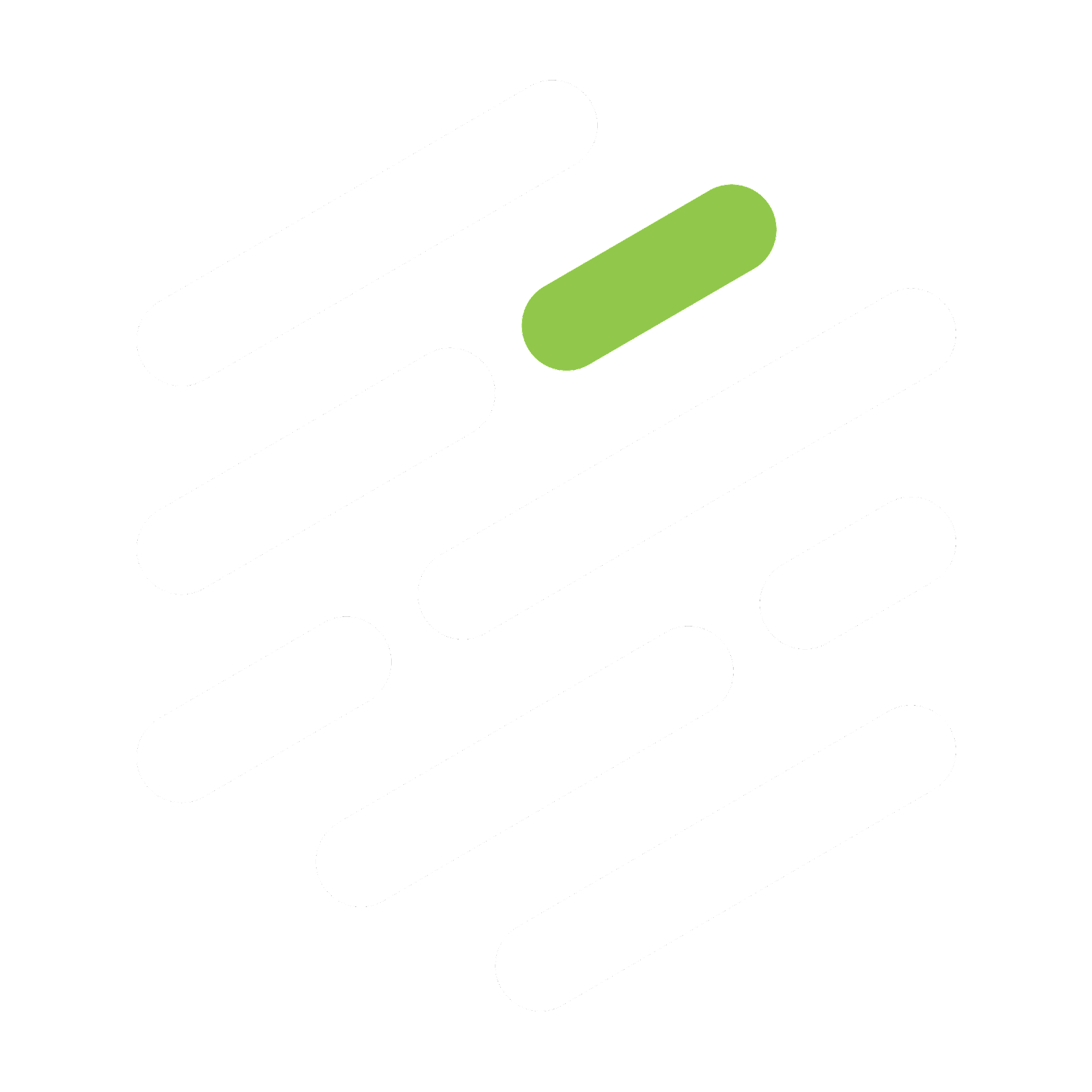 Academy of Managed Care Pharmacy
University of Connecticut ChapterStudent Leadership Academy PresentationRyan ShanUConn AMCP PresidentClass of 2026
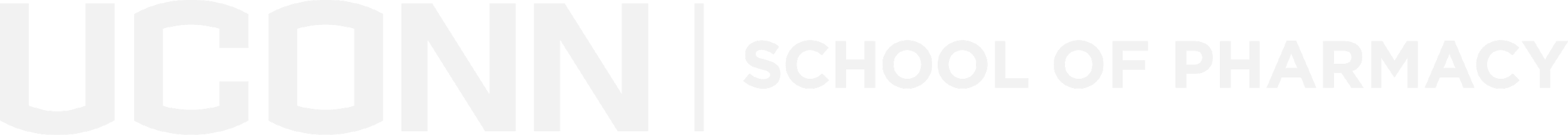 [Speaker Notes: School Size, etc.]
01
Introductions
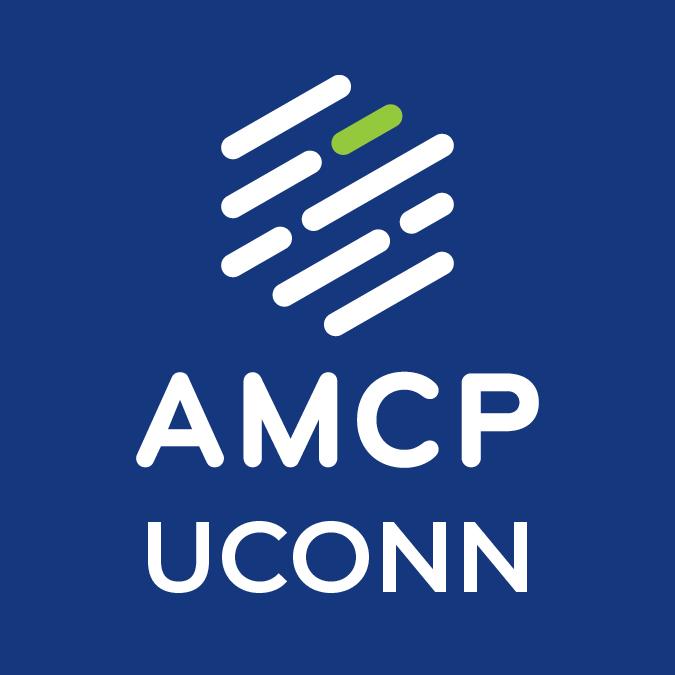 02
Events Overview
03
Event Organization & Tips
04
Connect with Us
[Speaker Notes: Discussing 3 events

Takeaways and what we are doing better]
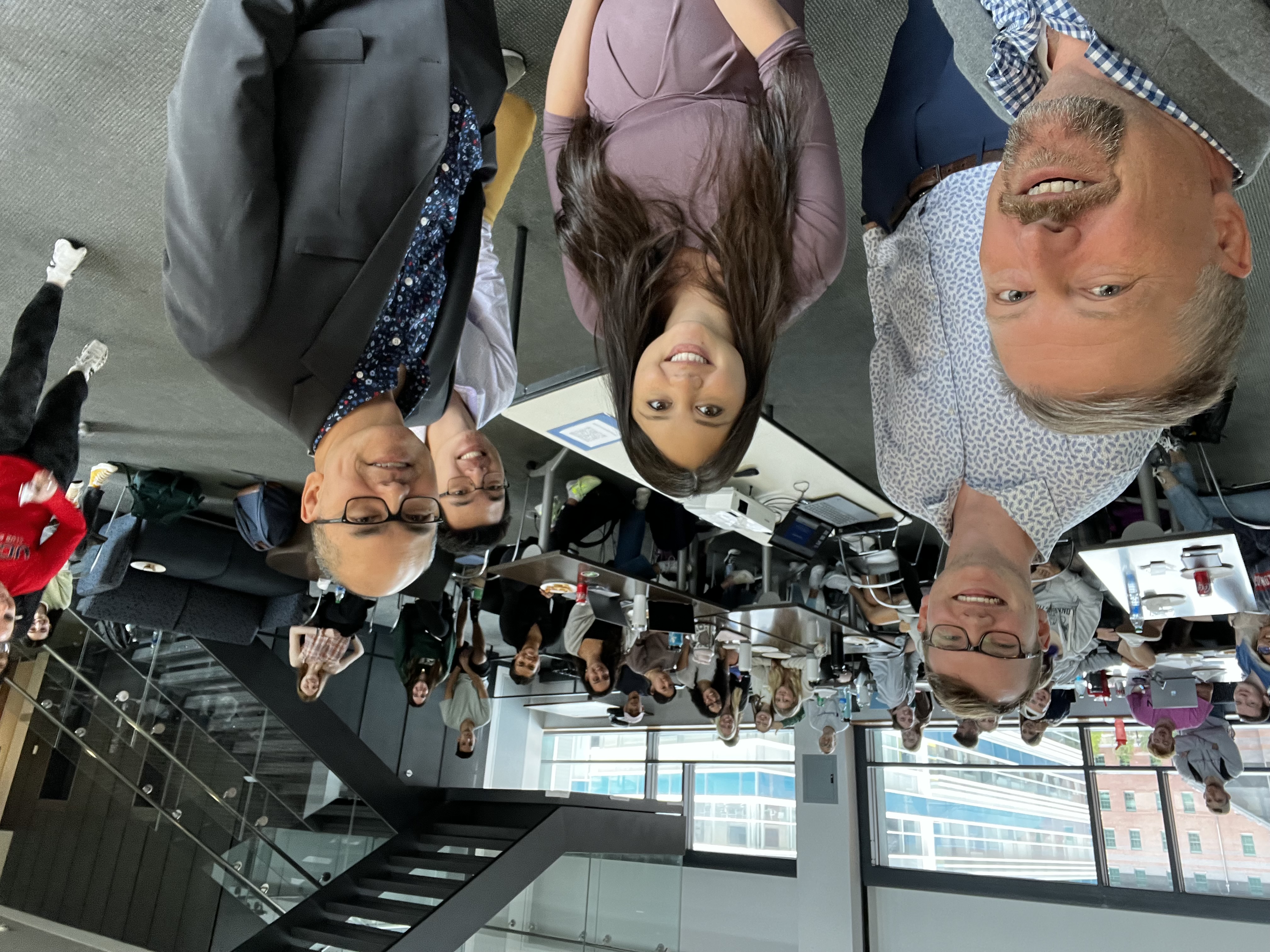 Event #1 | Lunch & Learn
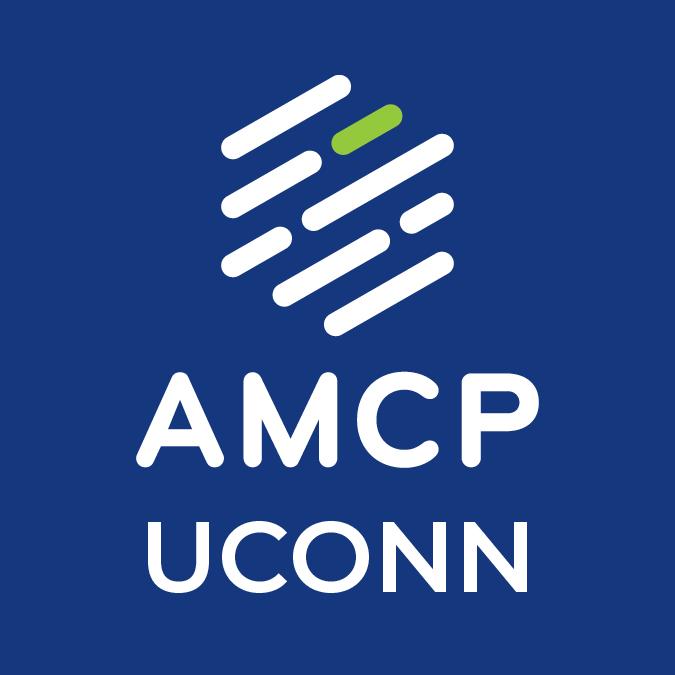 Event Synopsis
Outcomes
Membership Drive
2 Guest speakers with Managed Care ExperienceFree Lunch for Students Chapter Recruiting
Managed Care Education
Attendees
65
Collaboration
N/A
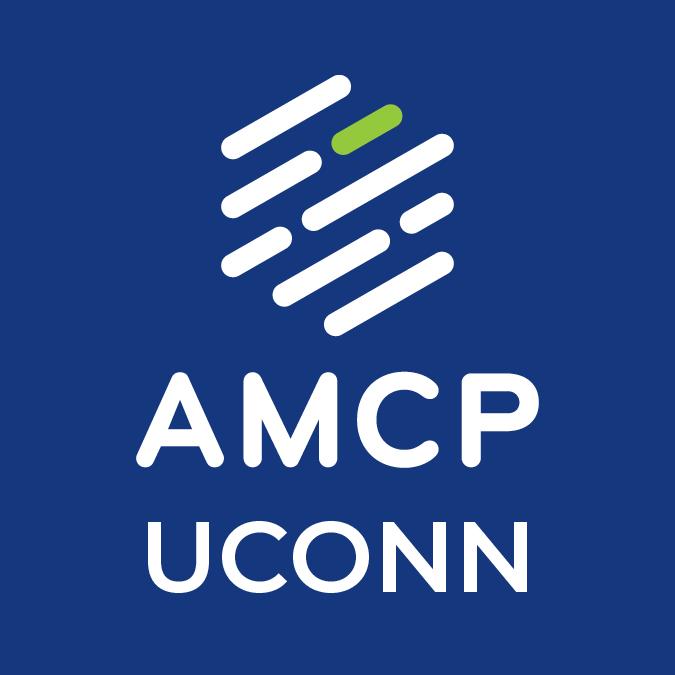 [Speaker Notes: Also just did another this year ~ 40 – 50 attendees]
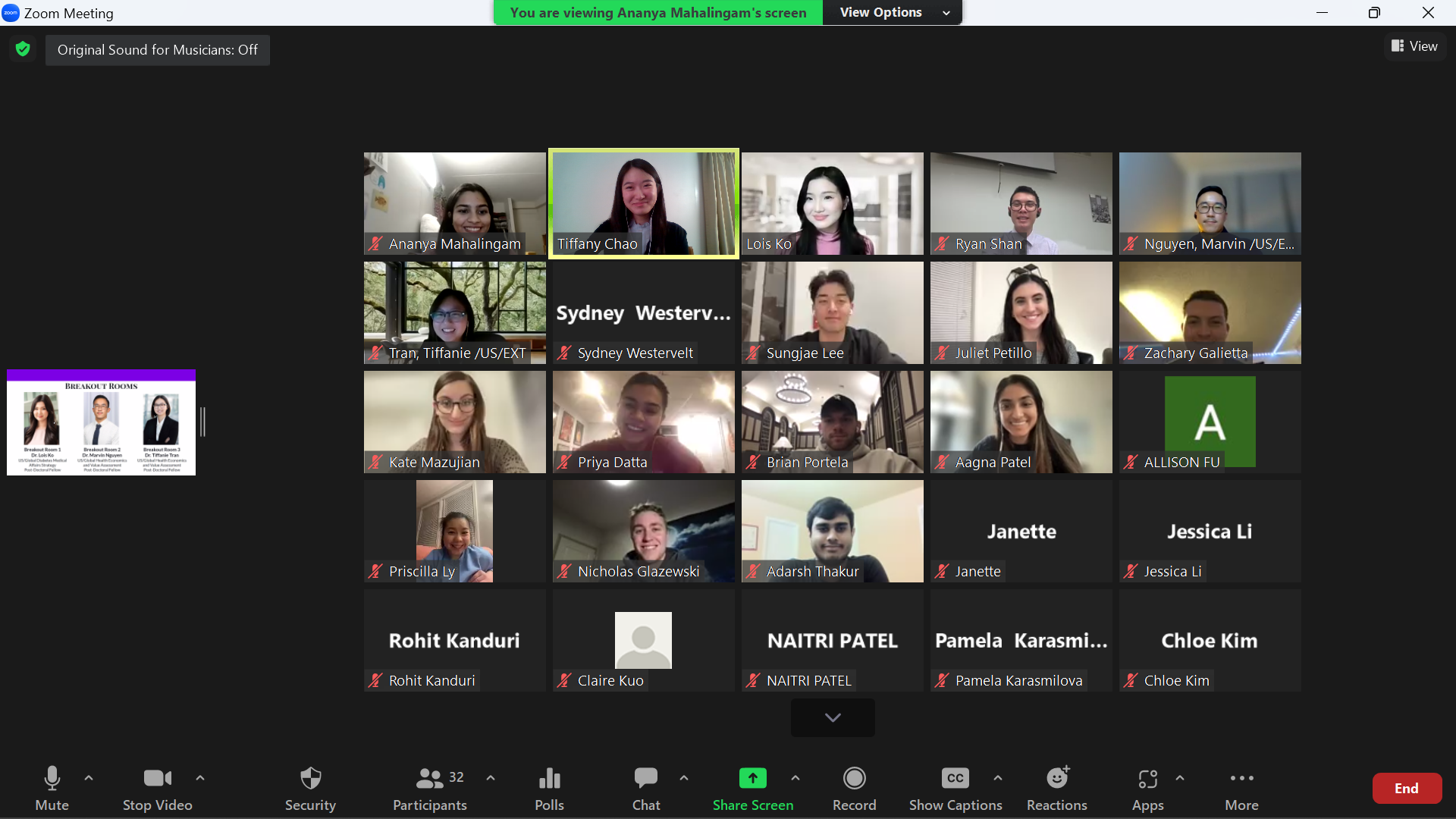 Event #2 | Sanofi Virtual Site Visit
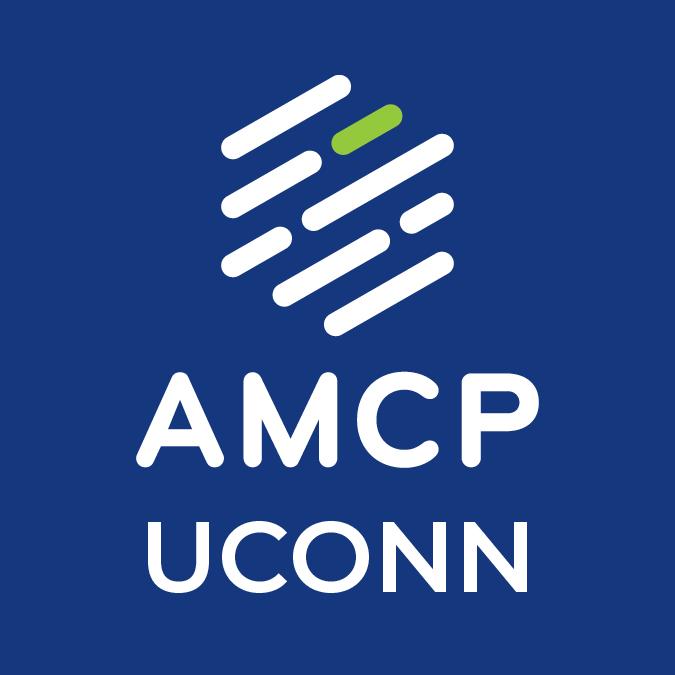 Event Synopsis
Outcomes
Collaboration with Rutgers
3 Sanofi Fellows as guest speakersZoomBreak out rooms Trivia
Networking
MC Careers in Industry
Attendees
39
Collaboration
Rutgers / Sanofi
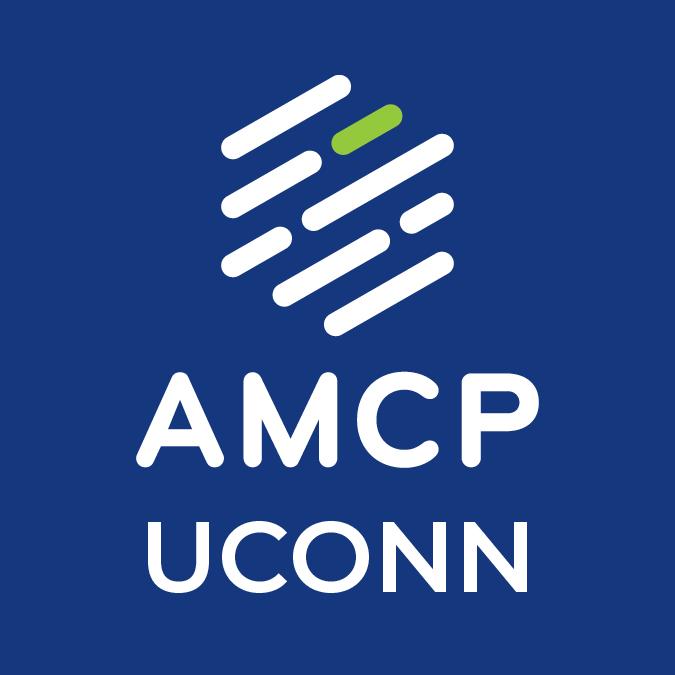 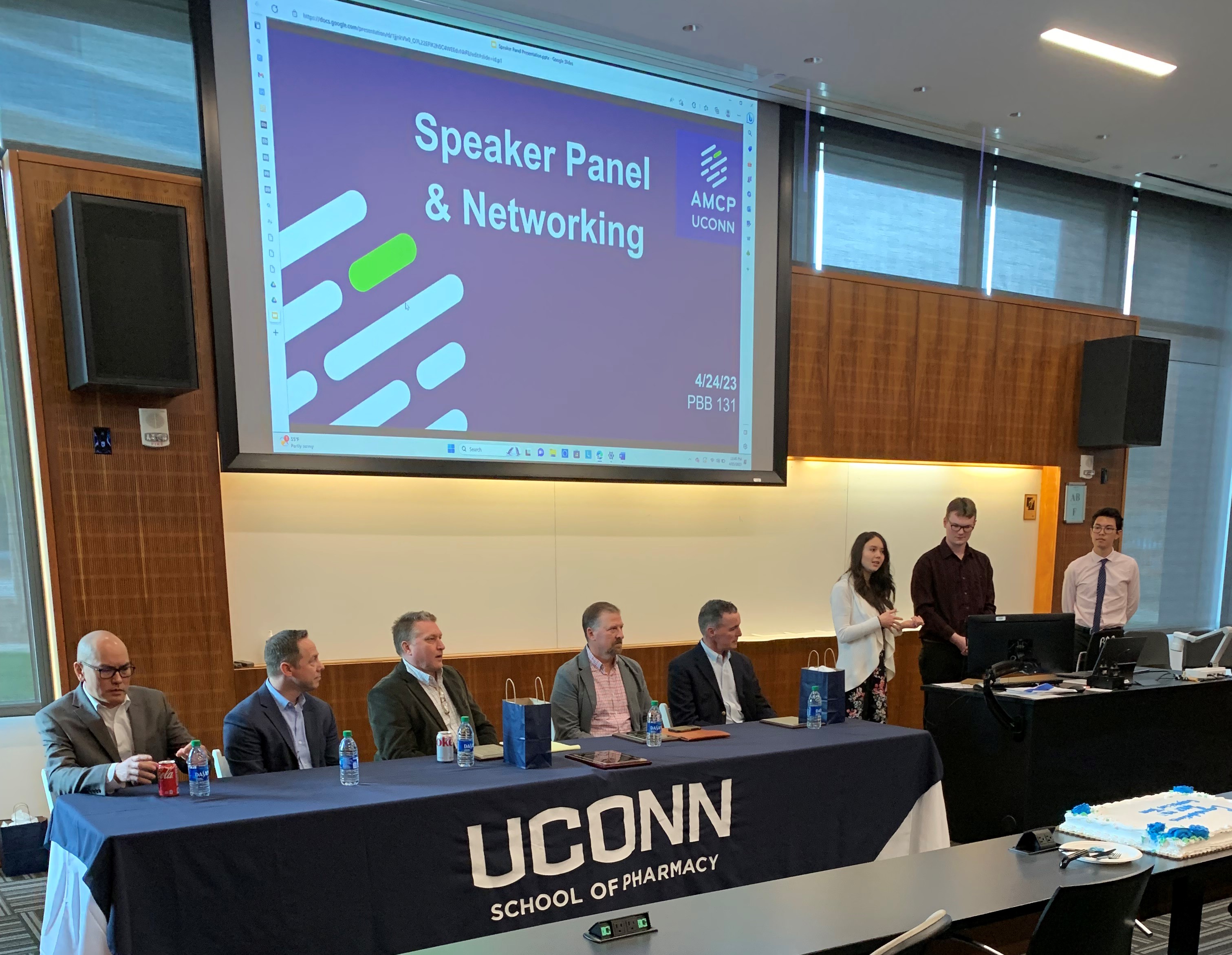 Event #3 | End of Year Celebration
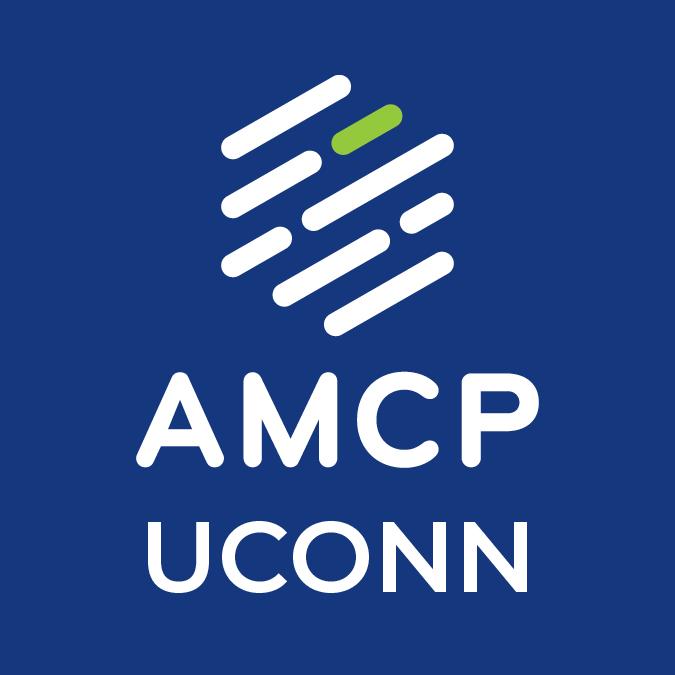 Event Synopsis
Outcomes
Managed Care Education
Managed Care PanelFree Lunch and CakeP&T Competition Plaque PresentationGuided tour of UConn Campus for Alumni
Celebration
Officer Turnover
Attendees
36
Collaboration
UConn School of Pharmacy
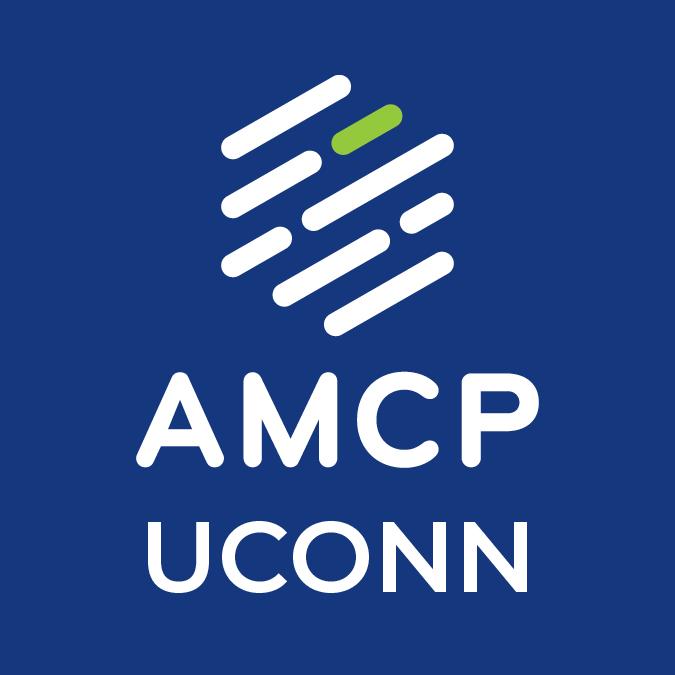 What We Wish We Knew
Start Planning in Summer
Collaborating with other chapters
Involving school faculty and administration
Social Media
Chapter Group Chat
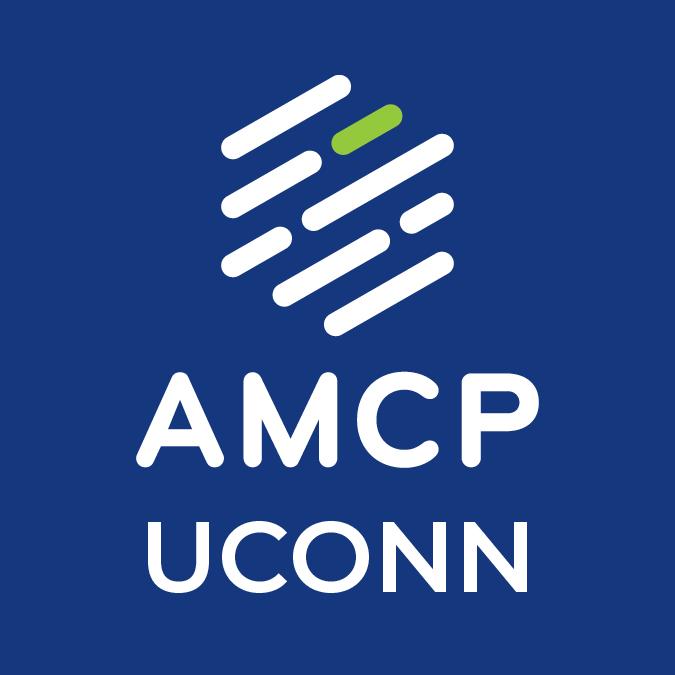 9
uconnamcp@gmail.com
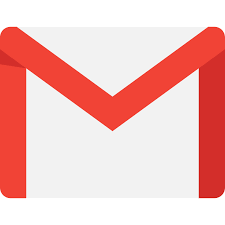 Connect with Us
@uconnamcp
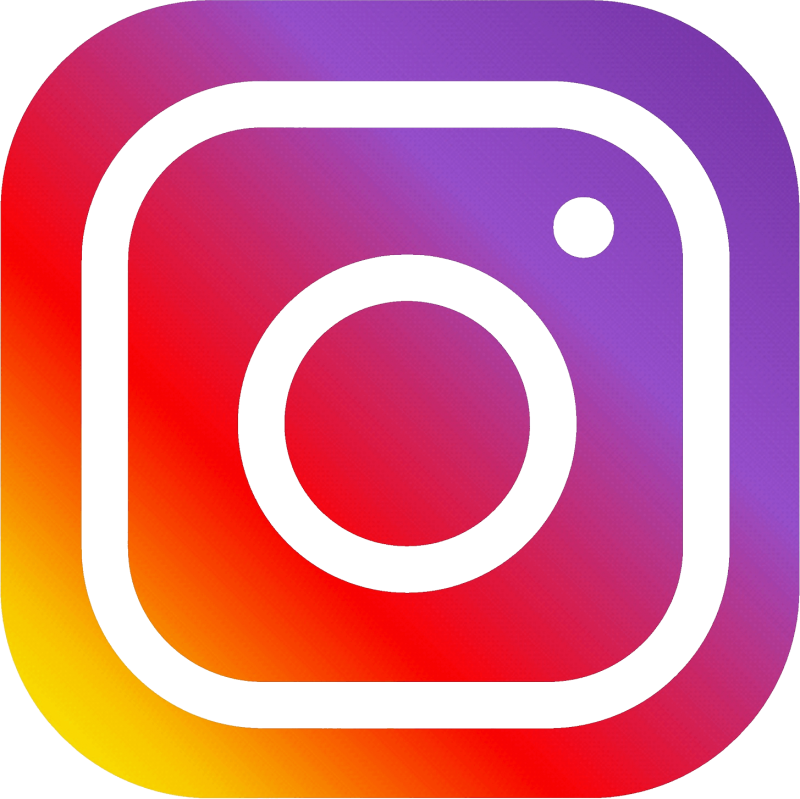 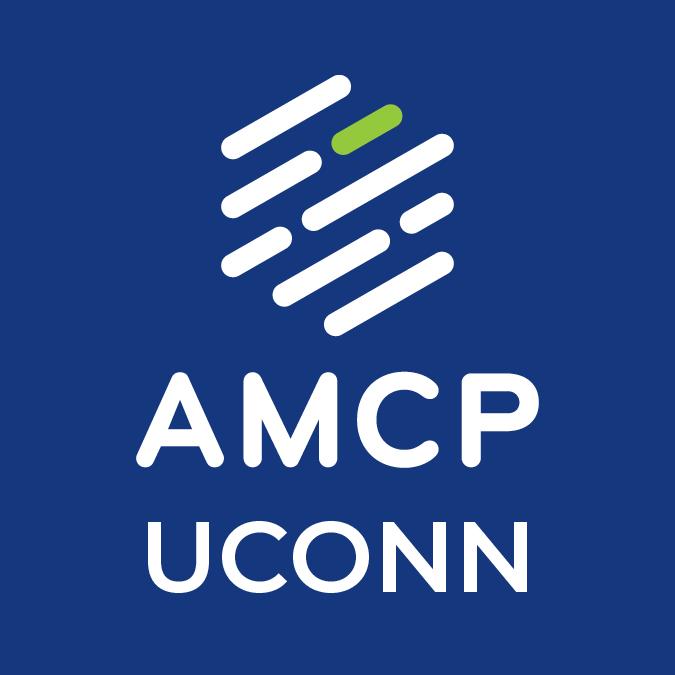